Konsep dasar Statistik
Deskriptif
Inferensial
Metode-metode yang berkaitan dengan pengumpulan dan penyajian suatu gugus data sehingga memberikan in formasi yang berguna
Mencakup semua metode yang berhubungan dengan analisis sebagian data untuk kemudian sampai pada peramalan atau penarikan kesimpulan mengenai keseluruhan gugus data induknya
Contoh:
Catatan kelulusan selama 5 tahun terakhir di suatu PT menunjukkan bahwa 72% di antara mahasiswa baru yang masuk ke perguruan tinggi tersebut berhasil menyelesaiakan studinya
Jenis Data
Sifat
Data diskrit, yaitu data yang tidak mungkin berbentuk atau memiliki nilai pecahan. Pada umumnya disebut sebagai gejala nominal, yakni gejala yang bervariasi menurut jenis, contoh: jumlah buku, jenis kelamin, pekerjaan, agama, dll.

Data Kontinu, yaitu data yang angka-angkanya merupakan deretan angka yang sambung menyambung, dan dapat memiliki nilai pecahan, contoh: data tinggi badan 155 cm, 155,1 cm, 155,2 cm dst. Data opini atau sikap misalnya: sangat setuju, setuju, ragu-ragu, tidak setuju, sangat tidak setuju.
Bentuk
Data Tunggal (ungrouped data)
Data statistik yang masing-masing angkanya merupakan satu unit (satu kesatuan)
Data statistik yang angka-angkanya tidak dikelompok-kelompokkan
Data kelompokkan atau data bergolong (grouped  data)
Data statistik yang tiap-tiap unitnya terdiri dari sekelompok angka.
Contoh: dari 40 siswa dikelompokkan menjadi 61-65, 66-70, 71-75, dst.
Sumber
Data primer
Data statistik yang diperoleh atau bersumber dari tangan pertama (first hand data).
Data sekunder
Data statistik yang diperoleh atau bersumber dari tangan kedua (second hand data)
Penyusunan
Data Nominal/skala nominal
Data statistik yang cara menyusun  angkanya didasarkan atas penggolongan  atau klasifikasi tertentu
Posisi data setara tidak bisa dilakukan operasi matematika
Pemberian skala digunakan hanya untuk membedakan suatu ukuran dari ukuran yang lain tanpa memberi atribut lebih besar atau lebih kecil.
Contoh:  klasifikasi jenis pekerjaan, agama

Data Ordinal/skala ordinal
Data yang diperoleh dengan cara kategorisasi/klasifikasi, tetapi di antara data tersebut terdapat hubungan
Posisi data tidak setara, tidak bisa dilaksanakan operasi matematika
Data statistik yang cara menyusun angkanya didasarkan atas urutan kedudukan (rangking).
Data dapat dibedakan urutan dan tinggi rendahnya skala atau data
Contoh: sikap pelanggan (puas, cukup puas, tidak puas)
Penyusunan
Data Interval/skala interval
Data statistik yang diperoleh dengan cara pengukuran, dimana jarak dua titik pada skala sudah diketahui
Data statistik dimana terdapat jarak yang sama diantara hal-hal yang sedang diselidiki atau dipersoalkan.
Skala yang memiliki ciri-ciri skala ordinal tetapi jarak dari masing-masing data bisa diukur
Tidak ada kategorisasi /pemberian kode seperti data kualitatif (nomial & ordinal), bisa dilakukan operasi matematika
Tidak ada titik 0 (nol) mutlak 
Contoh: temperatur ruangan, sistem kalender

Data Rasio/skala rasio
Data diperoleh dengan cara pengukuran, dimana jarak dua titik pada skala tsb sudah diketahui.
Mempunyai titik 0 (nol) yang absolut
Skala rasio merupakan jenis skala yang tertinggi dimana skala ini memiliki ciri-ciri skala interval ditambah dengan ciri memiliki nilai nol sebagai nilai yang mutlak.
Contoh: jumlah buku  50 buah atau 0 (tidak ada)
Waktu
Data Seketika (cross section data)
Data statistik yang mencerminkan keadaan pada satu waktu saja (at a point of time).

Data Urutan Waktu (time serie data)
Data statistik yang mencerminkan keadaan atau perkembangan mengenai sesuatu hal, dari satu waktu ke waktu yang lain secara berurutan. Data urutan waktu ini dikenal dengan istilah historical data
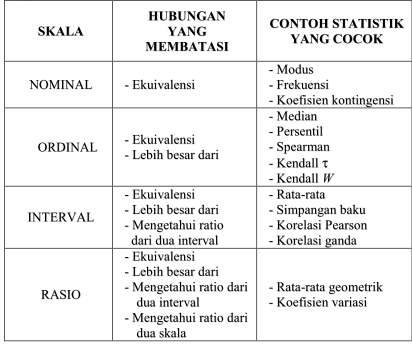 Statistik Nonparametrik
Statistik Nonparametrik & Parametrik
Contoh data statistik dalam bidang pendidikan
Data statistik yang berkaitan dengan prestasi belajar anak didik atau siswa, seperti:
Nilai hasil ulangan, UAN, raport
Skor hasil tes IQ, kepribadian, penjurusan, dll.
Data statistik yang berkaitan dengan keadaan anak didik atau siswa, seperti:
Jumlah anak didik dilihat dari segi tingkat pendidikan ortunya
Jumlah anak didik dilihat dari segi status pekerjaan ortunya
Data statistik yang berkaitan dengan staf pengajar atau guru
Data Statistik yang berkaitan dengan bidang perpustakaan
Data statistik yang berkaitan dengan bidang perlengkapan
Latihan
Nyatakan apakah pernyataan-pernyataan berikut ini termasuk dalam statistika deskriptif atau inferesia:
Akibat penurunan produksi minyak oleh negara-negara penghasil minyak, maka diramalkan harga minyak akan menjadi dua kali lipat pada tahun yang akan datang.
Sekurang-kurangnya 5% dari semua kebakaran yang dilaporkan tahun lalu di sebuah kota tertentu diakibatkan oleh tindakkan sengaja orang-orang yang tidak bertanggung jawab.
Latihan
Sebanyak 60% di antara semua pasien menerima obat tertentu, ternyata menderita efek samping.
Dengan mengasumsikan bahwa kerusakan akibat musim dingin yang lalu terhadap tanaman kopi jenis Columbia kurang dari 20%, maka diramalkan kenaikan harganya di akhir tahun nanti tidak lebih dari 30 sen per kilogramnya.
Salah satu hasil poling yang dilakukan baru-baru ini adalah bahwa kebanyakan orang Amerika menyetujui didirikannya pusat tenaga nuklir yang baru
Latihan
Instruktur, Asisten profesor, Calon Profesor, Profesor merupakan bentuk dari skala?
Manakah yang termasuk ke dalam data diskrit atau kontinu:
	temperatur, waktu, merk minuman, ukuran keluarga, nilai ujian, tingkat penghargaan.